ВСП «ЕКОНОМІКО-ПРАВНИЧИЙ ФАХОВИЙ КОЛЕДЖЗАПОРІЗЬКОГО НАЦІОНАЛЬНОГО УНІВЕРСИТЕТУ»
Освітньо-професійний ступінь:  
фаховий молодший бакалавр 
Спеціальність: 
071 облік і оподаткування 
072 фінанси банківська справа  та страхування
Вибіркова дисципліна в межах спеціальності МІЖНАРОДНІ СТАНДАРТИ ФІНАНСОВОЇ ЗВІТНОСТІ
МІЖНАРОДНІ СТАНДАРТИ
 ФІНАНСОВОЇ ЗВІТНОСТІ
(англ.  International Financial Standards)
Мета вивчення дисципліни
Ознайомитись із МСФЗ (IFRS)

Сформувати уявлення про їх застосування

Знати принципи складання та використання МСФЗ (IFRS)

Демонструвати розуміння вимог щодо професійної діяльності
Значення МСФЗ (IFRS)
З метою встановлення єдиних підходів до формування фінансової звітності у світовому економічному просторі та для забезпечення можливості виходу вітчизняних суб’єктів господарювання на світові ринки капіталу в Україні  щє в 2007 році прийнято для впровадження Стратегію застосування Міжнародних стандартів фінансової звітності (МСФЗ).
НАРАЗІ
В Україні порядок застосування МСФЗ врегульовано ст. 121 Закону № 996-XIV від 16.07.99 р. (далі - Закон № 996) та НП(С)БО 1 «Загальні вимоги до фінансової звітності». 

Відповідно до цих нормативних документів вітчизняні суб’єкти господарювання застосовують для складання фінзвітності МСФЗ, які офіційно оприлюднені на веб-сайті Мінфіну (www.msfz.minfin.gov.ua) за умови, що вони не суперечать Закону № 996.
Тематика дисципліни
Чому потрібно вивчати МСБО (IAS)  та МСФЗ  (IFRS) ?
Сучасні умови розвитку економічних відносин між країнами вимагають надання користувачам зрозумілої інформації про майновий стан підприємства, установи, організації.
   Тому,публічні акціонерні товариства, підприємства, що становлять суспільний  інтерес складають  фінансову звітність за міжнародними стандартами. 
    Це, насамперед, сприяє прийняттю ефективних рішень щодо підприємства, як в самій установі, так і для зовнішніх користувачів у т.ч. іноземних.
Хто розробляє стандарти звітності в Україні?
Рада з міжнародних стандартів фінансової звітності 
Цє дорадчий орган при МФУ з питань:
*  перекладу (рецензування) текстів МСФЗ
* рекомендацій щодо оприлюднення та імплементації МСФЗ
* обговорення заходів щодо удосконалення порядку застосування МСФЗ
Розбіжність між стандартами
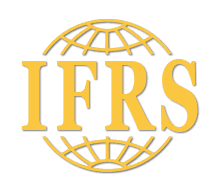 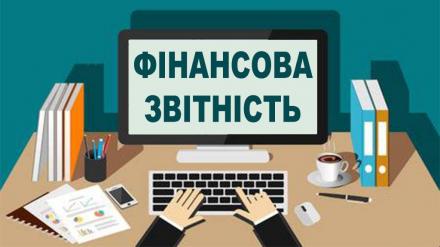 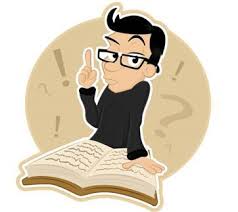 Особливості фінзвітності за різними стандартами
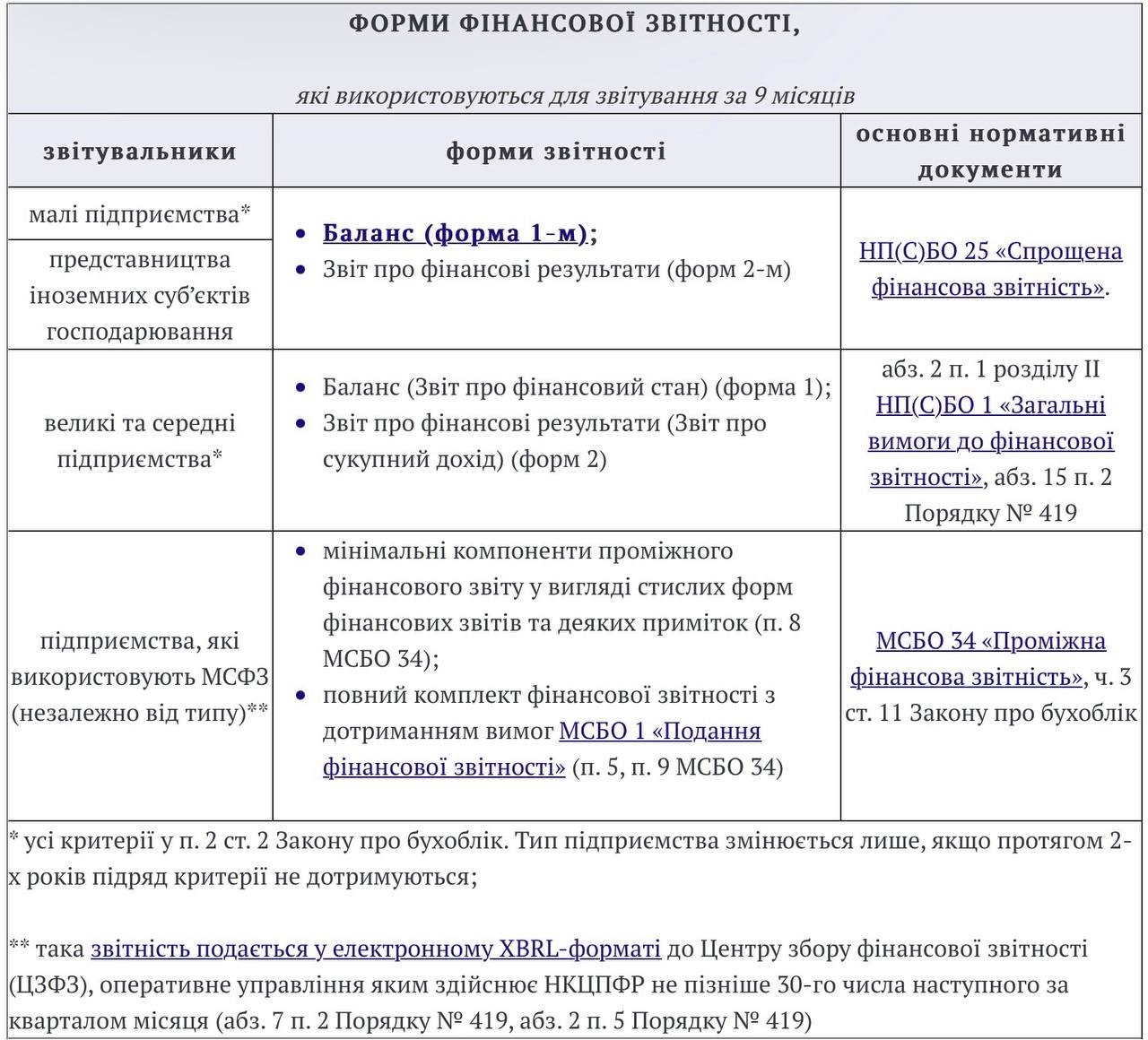 Міжнародні організації зі стандартизації фінансової звітності
Рада з Міжнародних стандартів фінансової звітності
(РМСФЗ)
Міжнародна федерація бухгалтерів
(МФБ)
Концептуальна основа складання та подання фінансових звітів
Керівництво для фінансової звітності державного сектору
Міжнародні стандарти фінансової звітності
Міжнародні стандарти бухгалтерського обліку у державному секторі
Тлумачення стандартів
Недержавний 
(приватний) сектор
Державний
сектор
Суб’єкти і об’єкти гармонізації бухгалтерського обліку та фінансової звітності
Організаційна структура РМСФЗ
Склад МСФЗ ( IFRS)
міжнародні стандарти фінансової звітності (IFRS);
міжнародні стандарти бухгалтерського обліку (IAS);
тлумачення, розроблені Комітетом із тлумачень міжнародної фінансової звітності;
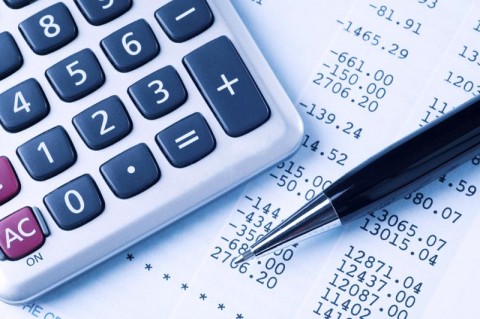 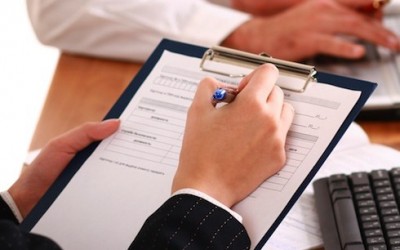 Мета застосування МСБО (ICA) та  МСФЗ ( IFRS)
Головною метою міжнародних стандартів бухгалтерського обліку (МСБО) і міжнародних стандартів фінансової звітності (МСФЗ) є правдиве і чесне подання фінансового стану і результатів діяльності підприємства.
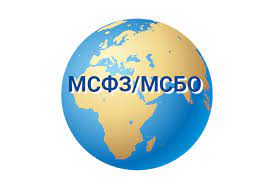 Приклад фінансового звіту інвестиційної компанії за МСФЗ
В чому полягає практичне значення міжнародних стандартів фінансової звітності?
*  зменшення ризику для кредиторів і інвесторів;
* зниження витрат кожної країни на розробку власних стандартів;
* поглиблення міжнародної кооперації у сфері бухгалтерського обліку;
* однозначне розуміння фінансової звітності і зростання довір’я до її показників у всьому світі ;
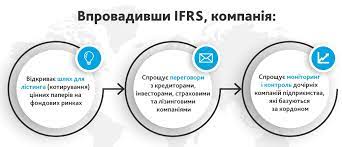 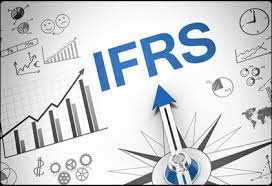 ПРОГРАМНІ РЕЗУЛЬТАТИ НАВЧАННЯ:
Спеціальність 072
РН 8. Застосовувати сучасне інформаційне та програмне забезпечення для отримання та
обробки даних у сфері фінансів, банківської справи та страхування.
.РН 11. Застосовувати принципи, методи і процедури бухгалтерського обліку у сфері
фінансів, банківської справи та страхування.
РН 12. Використовувати інформацію фінансової звітності для її аналізу.
Спеціальність 071
РН 8. Формувати й аналізувати фінансову, податкову і статистичну звітність для визначення показників забезпеченості підприємства ресурсним потенціалом та його ефективного використання.
РН 10. Формувати і надавати облікову-аналітичну інформацію для ухвалення управлінських рішень з метою підвищення ефективності бізнесу.
РН 11. Визначати й аналізувати фінансово-економічні показники діяльності підприємства для виявлення резервів раціонального використання матеріальних, трудових і фінансових ресурсів.
РН 12. Застосовувати спеціалізовані інформаційні системи і комп’ютерні технології для розв’язання задач з обробки даних у сфері професійної діяльності.
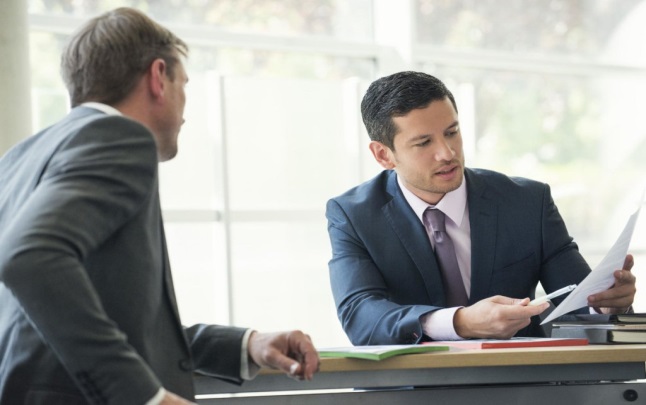